Тема урока: «Сжатое изложение»
Памятка по сжатию текста
1. Исключение подробностей
(сначала выявить главное, затем убрать детали)

Красный, хорошо заточенный карандаш упал на пол.
1. Исключение подробностей
(сначала выявить главное, затем убрать детали)

Карандаш упал на пол.
Памятка по сжатию текста
2. Обобщение.
 (вычленяем единичные факты, объединяем их в одно целое, подбираем соответствующие языковые средства и создаем новый текст)
- Прочтите отрывок из сказки Г. Андерсена
На птичьем дворе утки щипали, куры клевали гадкого утёнка. Утята толкали и дразнили его. Девушка, которая давала корм птицам, отталкивала гадкого утёнка ногой. Вот и задумал утёнок бежать куда глаза глядят.
Замените выделенные слова одним.
Какие ещё слова можно обобщить?
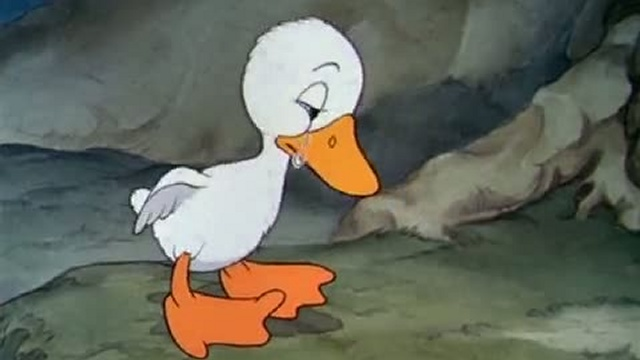 Все на птичьем дворе обижали гадкого утёнка. Вот и задумал утёнок бежать куда глаза глядят.
- Какое ещё слово можно заменить, чтобы избежать повтора?
Утёнок = он.
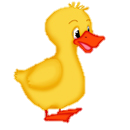 Все на птичьем дворе обижали гадкого утёнка. Вот и задумал ОН бежать куда глаза глядят.
Памятка по сжатию текста
3. Упрощение.
(Слияние нескольких предложений в одно. Замена предложения или части указательным местоимением).
Легенда – поэтическое предание о каком-либо историческом событии.
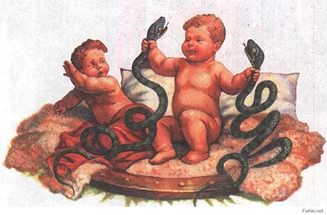 Ификл и Геракл
Определите существенные, важные мысли этого текста. 
             Кроме легенд о Геракле, древние греки рассказывали и о двух братьях-близнецах – Геракле и Ификле. Несмотря на то что братья с детства были очень похожи, выросли они разными.
              Еще очень рано, и мальчикам хочется спать. Ификл натягивает на голову одеяло, чтобы дольше смотреть интересные сны, а Геракл бежит умываться к холодному ручью.
              Вот братья идут по дороге и видят: на пути – большая лужа. Геракл отходит назад, разбегается и перепрыгивает через препятствие, а Ификл, недовольно ворча, ищет обходной путь.
              Братья видят: на высокой ветке дерева красивое яблоко. «Слишком высоко, - ворчит Ификл. – Не очень-то хочется этого яблока». Геракл прыгает - и плод у него в руках.
              Когда устают ноги и губы пересыхают от жажды, а до привала еще далеко, Ификл обычно говорит: «Отдохнем здесь, под кустик Кроме легенд о Геракле, древние греки рассказывали и о двух братьях-близнецах – Геракле и Ификле. ом». – «Лучше побежим, - предлагает Геракл. – Так мы скорее одолеем дорогу».
              Геракл, который сначала был обыкновенным мальчиком, впоследствии становится героем, победителем чудовищ. И все это только потому, что он с детства привык одерживать ежедневные победы над трудностями, над самим собой.
План
Разные братья-близнецы.
Действия братьев ранним утром.
Преодоление препятствия на дороге.
Плод в руках Геракла.
«Скорее одолеем дорогу»
Воля – это умение управлять собой.